In the name of ALLAHthe beneficent the merciful
Noman Haleem
B.E. in Textile Engineering from National Textile University 
Specialization in Yarn Manufacturing 

Topic
“Determination of Twist per Inch value in Double Yarns using Digital Image Processing Techniques”
Determination of twist per inch value in doubled yarns using digital image processing techniques	      By,					Noman Haleem
TPI value and its significance
Affects on yarn properties
Yarn strength 
Yarn comfort
Moisture absorbency
Affects on fabrics
Dye uptake 
Affects on garments serviceability
Abrasion
Pilling
Aesthetics affects
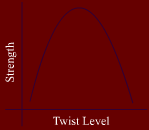 Conventional Methods of TPI determination
Manual Testers
Automatic testers

Direct counting methods
Twist untwist method
Take up twist tester
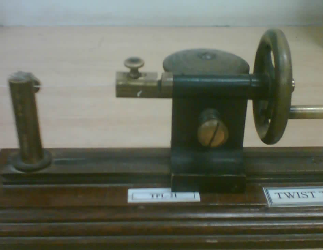 Conventional TPI tester
Limitations of the conventional methods
Destructive nature of testing
Offline testing modes
Slow speed of testing
Manual calculation
Human error
Machine performance and calibrations
Image processing
The analysis of a picture using techniques that can identify shades, colors and relationships that cannot be perceived by the human eye. Image processing is used to solve identification problems, such as in forensic medicine or in creating weather maps from satellite pictures. It deals with images in bitmapped graphics format that have been scanned in or captured with digital cameras
Image processing and textiles
Image processing is already being used in various branches of textiles for technical measurements and properties evaluation.

Contamination sorters
Motion sensing purposes
Fiber properties evaluation
Fabric properties evaluation
Color matching and shade variation detection
Research sequence
Hardware setup
Image analysis
Pattern recognition
Algorithm design
Algorithm evaluation
GUI design
Proposed hardware design
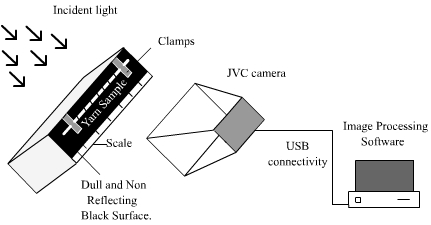 Image analysis
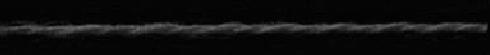 1”
Yarn image of 1 inch length taken by a sensitive camera in presence of a predefined illumination setup. The background was set to black to evident more  details of yarn structure during imaging.
Background adjustment
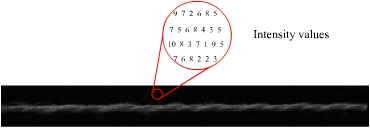 Intensity adjustment of image
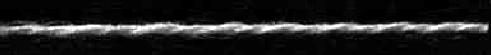 IMADJUST

The intensity of digital image of yarn is adjusted in order to evident the minute
details more clearly.
Image cropping and pattern recognition
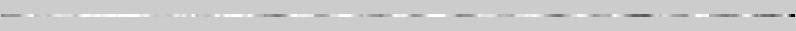 Phenomenon of alternating color intensities visualized in gray scale image of yarn present in yarn texture due to irregular reflection of light. Based on these bright and dark clusters in the yarn body there is a certain pattern can be observed that repeats itself after a specified number of pixels.
Graph between pixel intensity and number of pixels
Graph:	Relation between intensity values of pixels and no. of pixels
ROI filtering on basis of pixel intensity
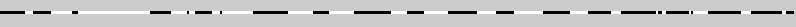 ROIFILT
     
      Figure: Region of interest filtering on basis of intensity values
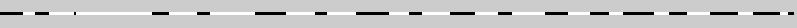 NFILTER 

Figure: Implementation of neighborhood processing to precise the results
Binary pixels graph
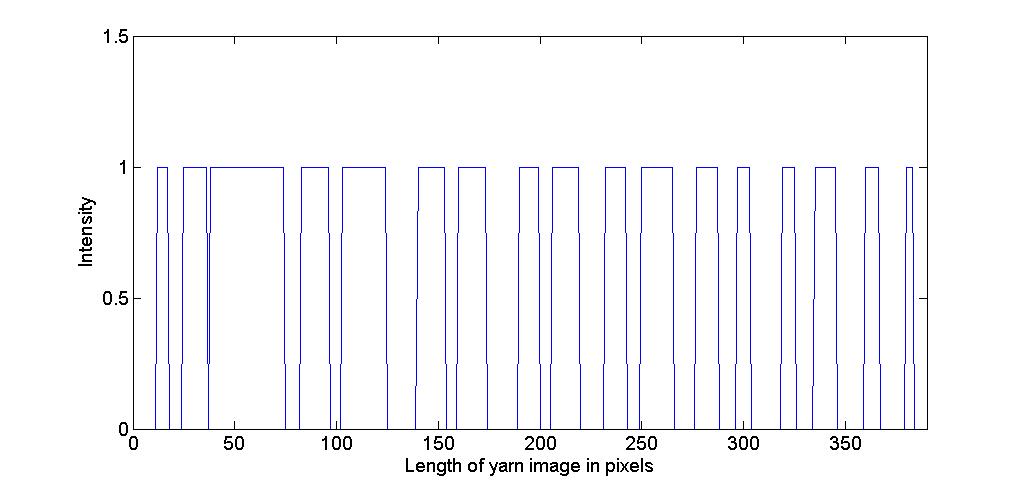 Figure: Identifiable dark and bright places in binary image of cropped area 
				BWLABEL
Results for 8 double yarns
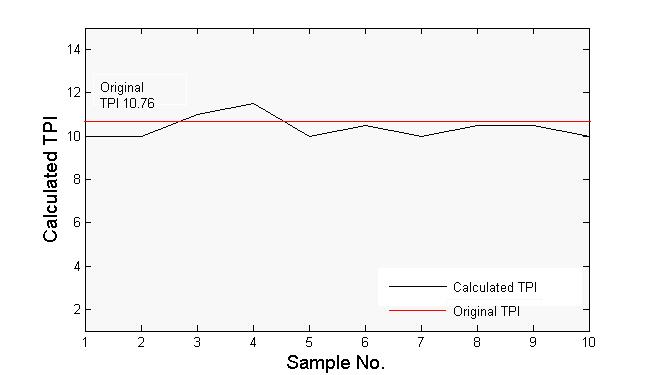 Mean Calculated Twist = 10.4				   	Standard Deviation = 0.516
Actual Twist = 10.76					   	CV %age = 4.96%
Results for 10 doubled yarns
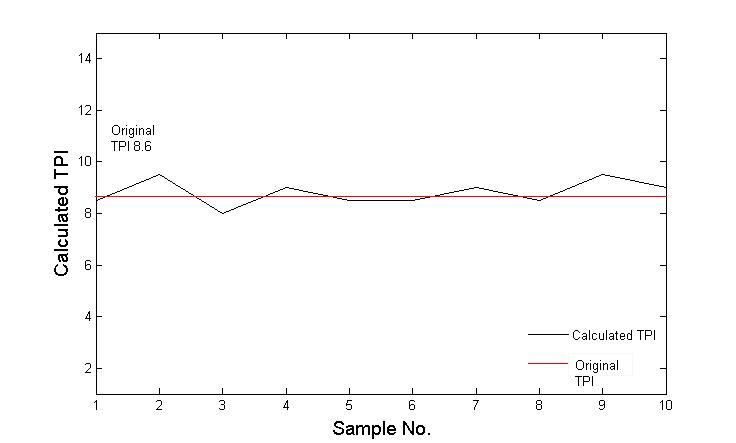 Mean Calculated Twist = 8.8				   	Standard Deviation = 0.483
Actual TPI = 8.6	    					 CV %age = 5.49%
Results for 15 double yarns
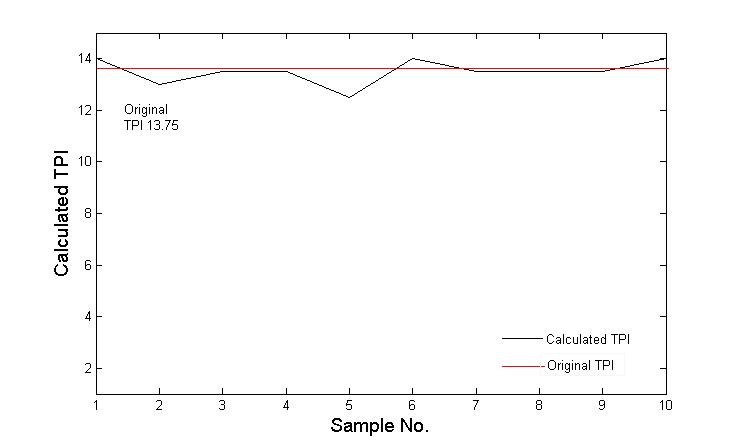 Mean Calculated Twist = 13.5				Standard Deviation = 0.471	
Actual Twist = 13.75					CV %age = 3.49%
Conclusion
As it is clear from the above calculated values of TPI, comparison of reference values and calculated values, standard deviation from mean value and CV %age of TPI calculated, the image processing technique can be used in the determination of twist per inch values of doubled yarns on commercial level. Although there are variations from the average value and also there are limitations in this image processing algorithm but these variations can be fixed with more precise hardware setup and fine tuned IP algorithm. That means a combination of simple setup of hardware and user friendly software can eliminate the conventional testing techniques and their drawbacks for measurement of TPI values of yarn. This investigation has opened a new horizon for researchers to make this technique usable on the professional grounds to test TPI values of yarn without application of mechanical factors and to enter the era of non destructive and online testing.
References
Adams, R. (September, 1993). ‘Radial Decomposition of Discs and Spheres’ Computer
	Vision, Graphics, and Image Processing: Graphical Models and Image Processing, Vol.  55, No. 5, pp. 325-332.
 
Cybulska, M. (1999). ‘Assessing Yarn Structure with Image Analysis Methods 1’, 
       Textile Res J. 69(5), 369-373.
 
Savialle, B. P. (1999). Physical testing of textiles. (pp. 85-94). England: Woodhead Publishing  
     Ltd.
 
Schwarz, E.R. (1938). ‘Twist Measurements in Single Yarns’, Textile Res. J. 8, 	      
       157-164.
 
Young, H. D., & Freedman, R.A. (2000). University Physics with Modern Physics (10th ed.).
       USA: Addison-Wesley Publishing Company.
 
Matlab image processing toolbox online Documentation. Retrieved May 16, 2008, from      
       http://www.mathworks.com/access/helpdesk/help/toolbox/images
Thank you very much for your 			   					   kind attention